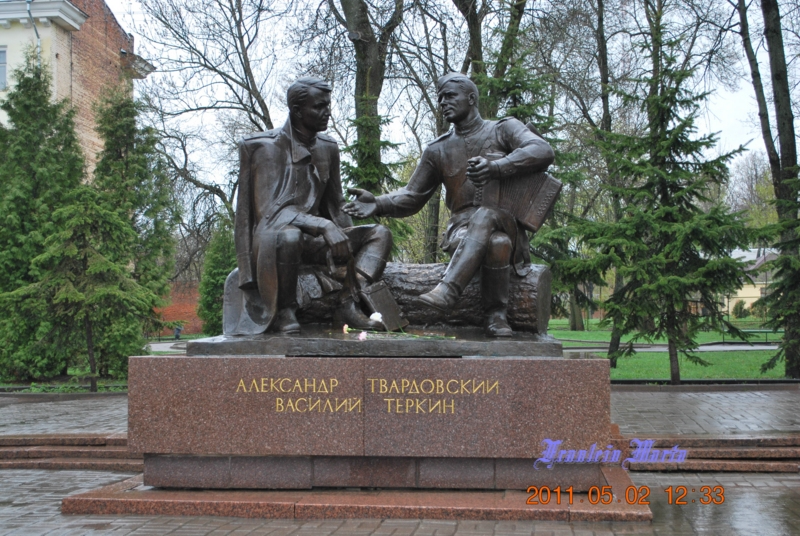 Александр Трифонович Твардовский
8  июня 1910, хутор Загорье (ныне Починковского района) Смоленской губернии - 18 декабря 1971, похоронен в Москве
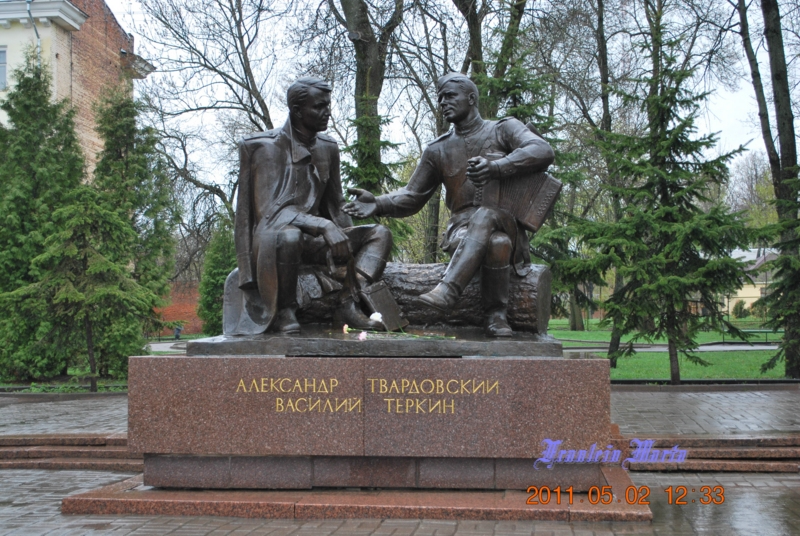 А.Т.Твардовский – художник с мудрым сердцем и чистой совестью, до последнего дыхания преданный поэзии, человек большого гражданского мужества и честности…
                               К.Куликов
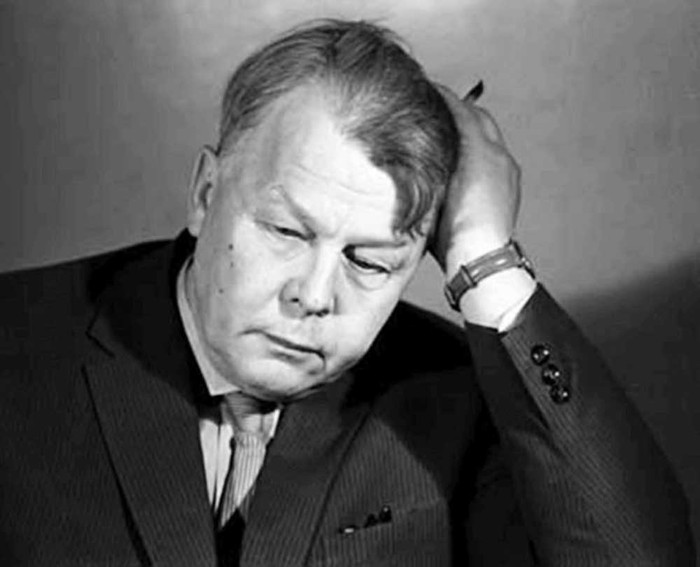 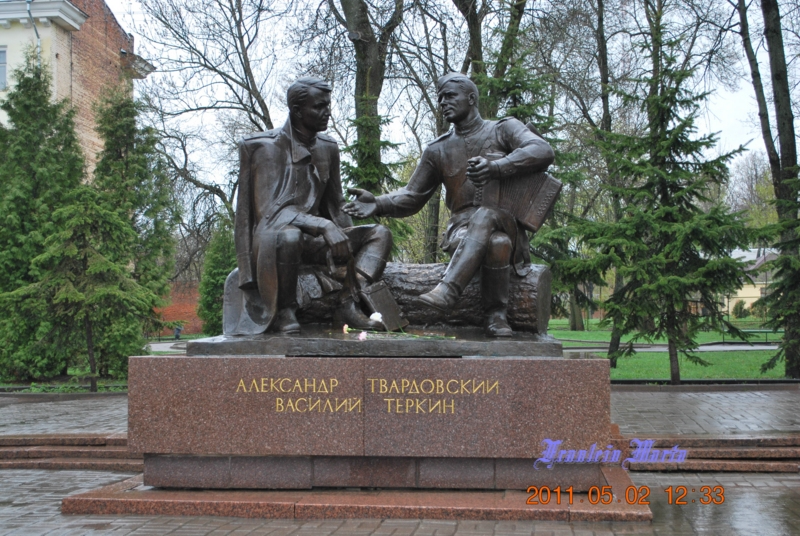 Образование.
Свое образование Александр начал в сельской школе, затем продолжил в Смоленском педагогическом институте. 
 Однако на этом его образование не завершилось, позднее он учится в Институте философии, литературы и истории в Москве, который закончил в 1939 году. Свои первые стихи Александр Твардовский начинает публиковать с 15 лет, и в достаточно короткий срок приобретает популярность.
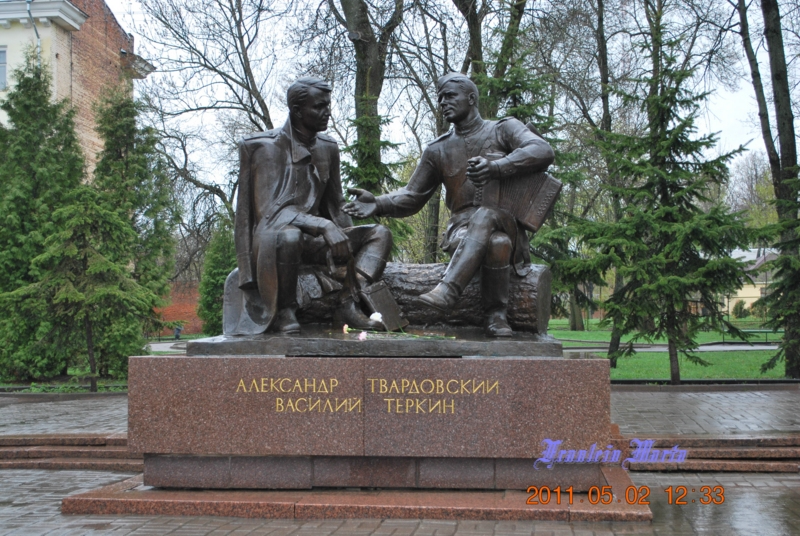 Начало творчества.
Среди его известных произведений, вышедших в начале 30-х годов, такие, как : "Снег стает, отойдет земля", "Братья", "Лес осенью". Также поэт пишет поэму "Страна Муравия", посвященную непростой деревенской жизни после революции 1917 года, проблемам коллективизации.
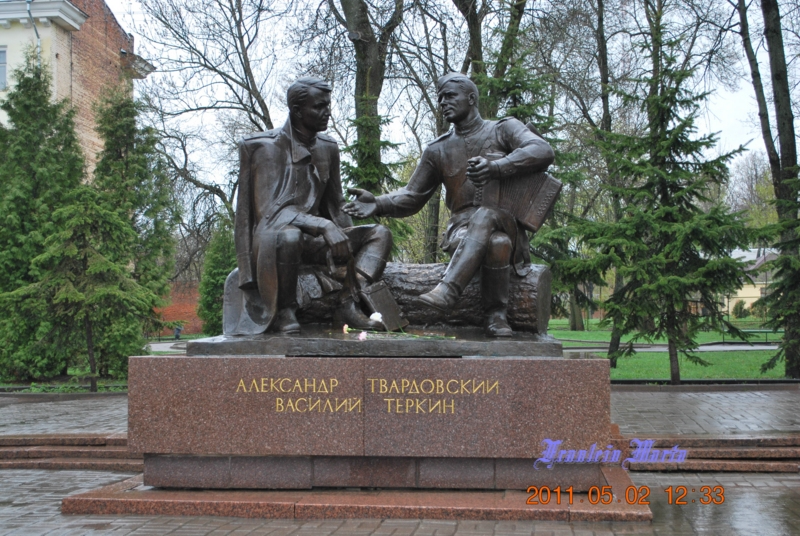 Журналисткая деятельность.
Осенью 1939 года поэт становится военным корреспондентом, в 1940 году вступает в ряды КПСС. В 1941 году Твардовский удостаивается Государственной премии СССР. (После этого он еще трижды был ее лауреатом: в 1946, 1947, 1971 гг.)
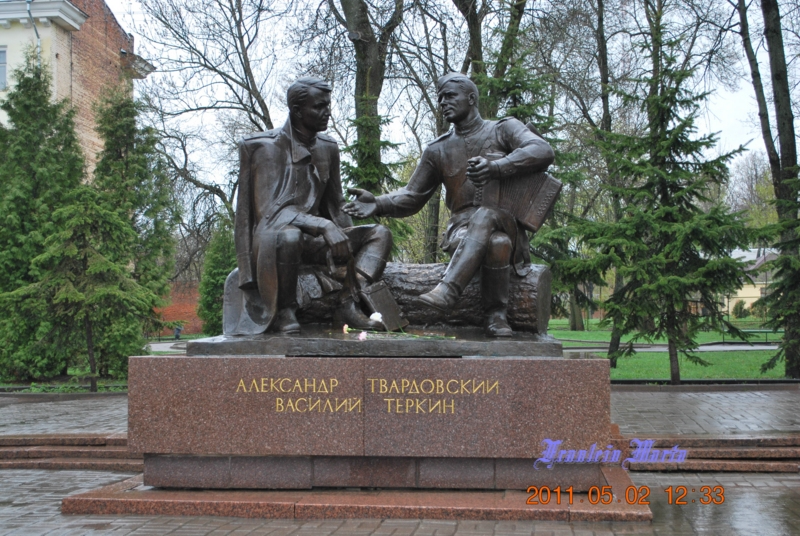 Поэма «Василий Тёркин».
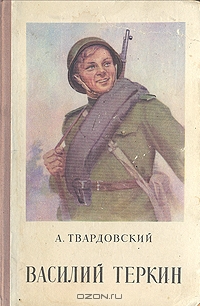 За годы Великой Отечественной войны, а также в первые послевоенные годы, Твардовский создает ряд произведений, принесших ему подлинную славу и поистине народную любовь. Прежде всего это относится к его поэме «Василий Теркин (Книга про бойца)».
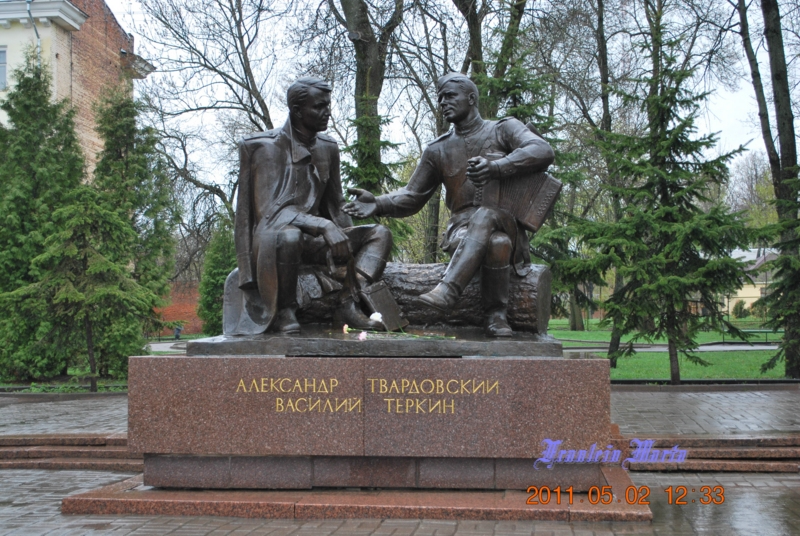 1941-1945гг. – поэма «Василий Теркин», «книга про бойца без начала и конца» - самое известное произведение Твардовского.
.
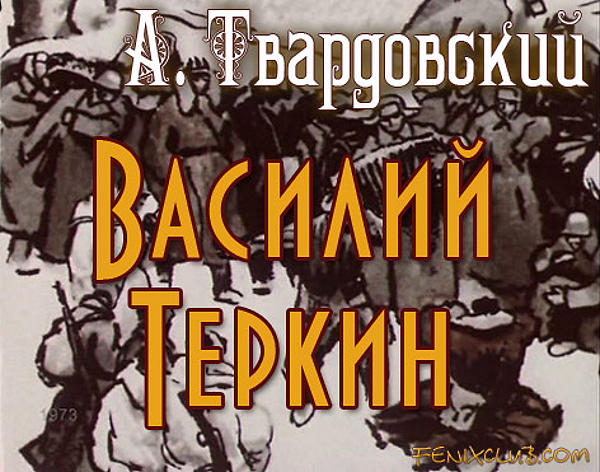 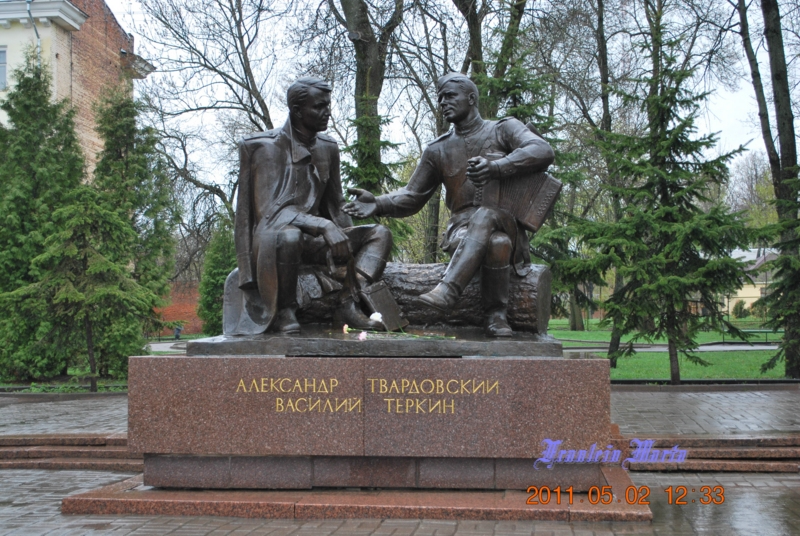 Центральным образом является Василий Теркин. Автор постепенно создает портрет Василия. Теркин – обыкновенный солдат:
Просто парень сам собой
Он обыкновенный…
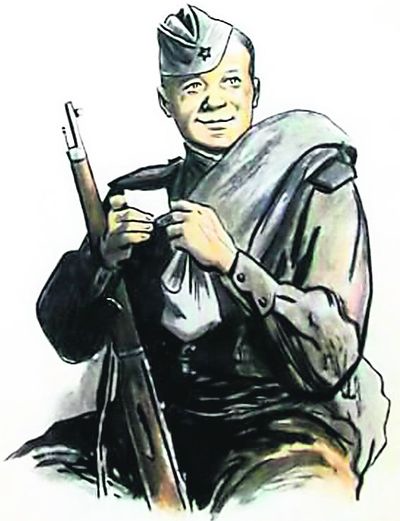 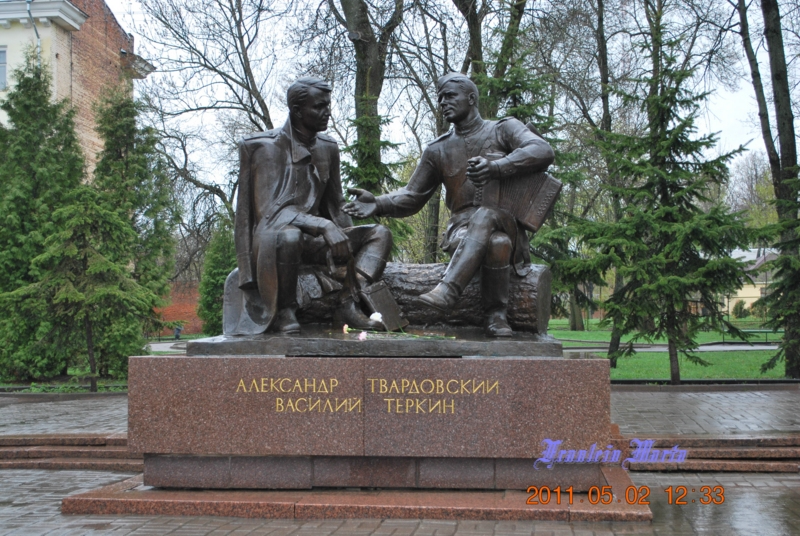 Поэма «Василий Тёркин»
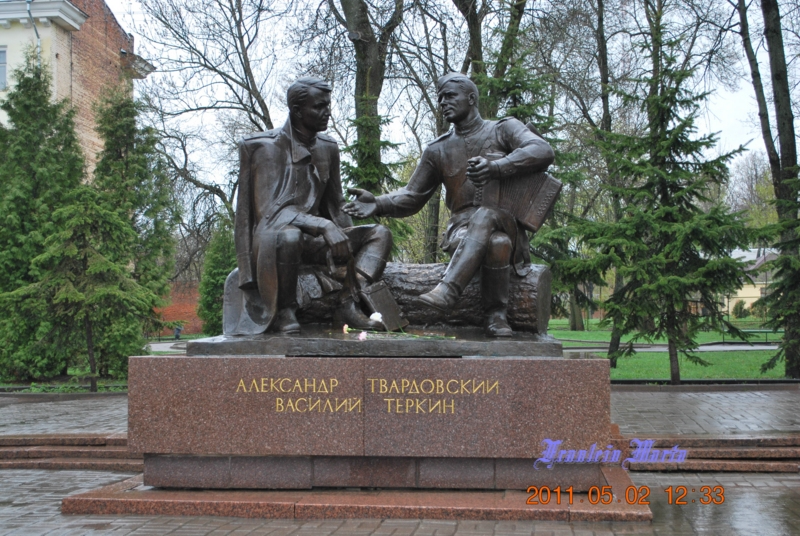 Послевоенная лирика.
«Жестокая память». Память – невозможность забыть и избыть ту огромную боль, которую принесла война людям. И даже в поздней лирике поэта тема войны звучит так же остро, как и раньше. 
 «Я знаю, никакой моей вины…» вновь затрагивает тему вины перед теми, кто не вернулся с поля боя, но с ещё большим драматизмом.
«Я убит подо Ржевом» — стихотворение, написанное от первого лица. Это самое яркое из стихотворений, настоящий шедевр творчества поэта. Необычная форма произведения – монолог погибшего солдата.
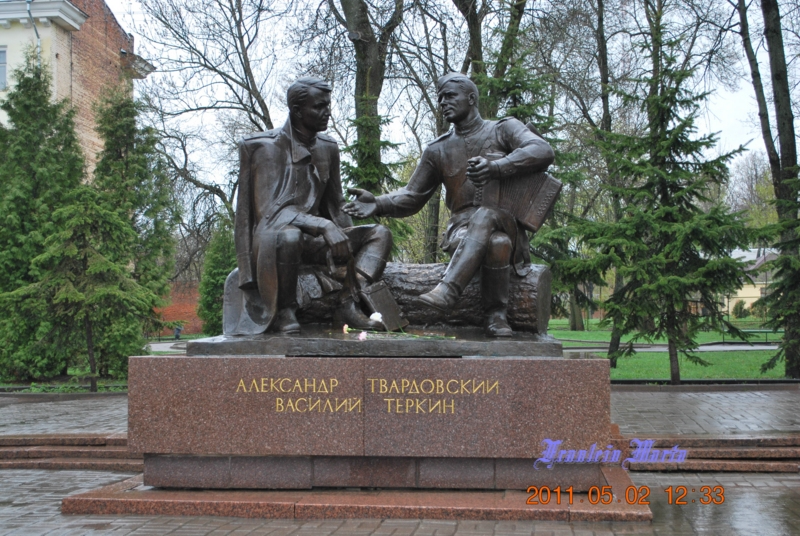 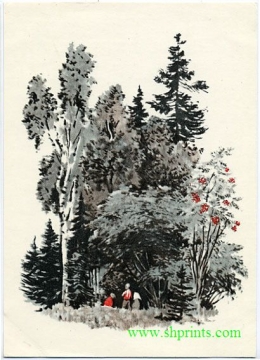 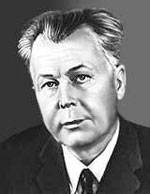 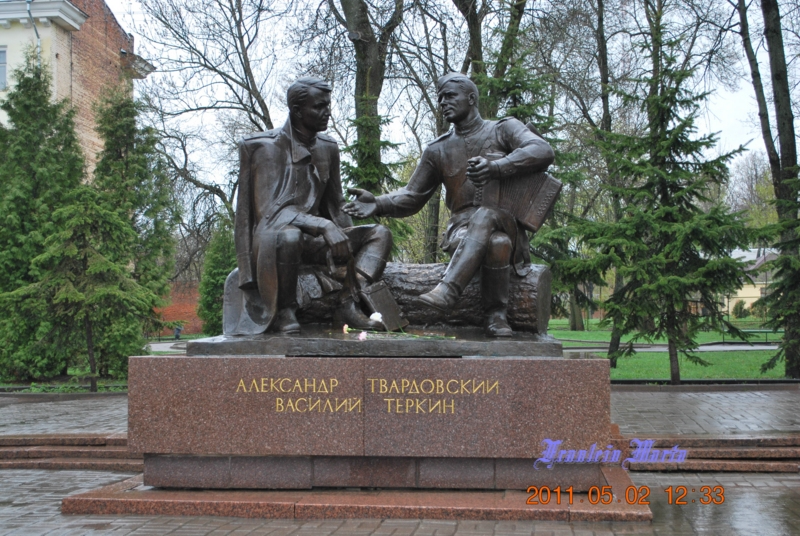 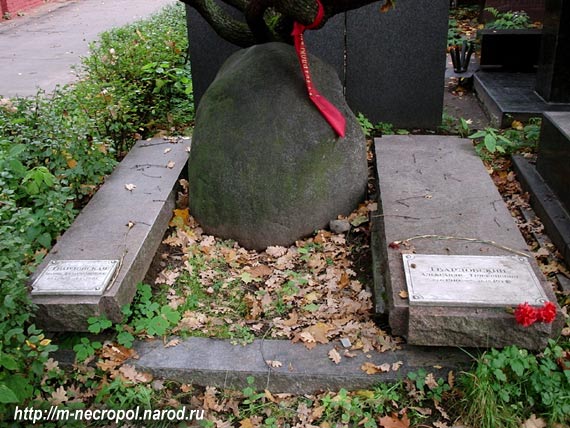 Могила 
А.Т. Твардовского на Новодевичьем кладбище в Москве..